الصف الخامس 
«أ»
ماذا تعلمتم في
 الدرس السابق
؟؟؟
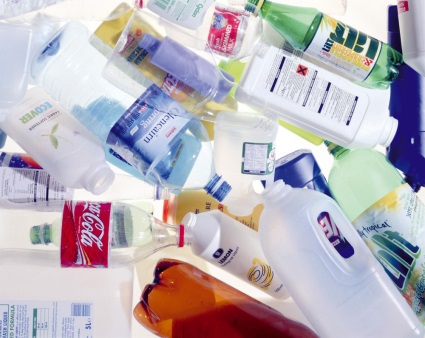 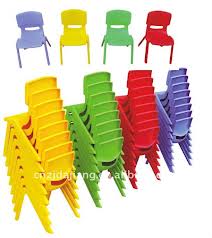 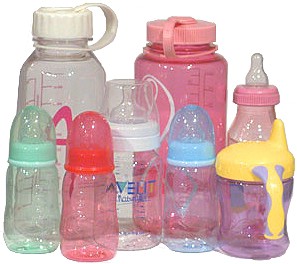 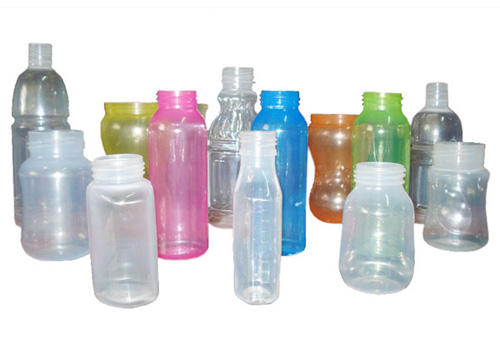 1
سؤال مراجعة
2
ما هو البلاستيك؟؟
الإجابة:
البلاستيك عبارة عن مادة اصطناعية. يمكن صهر وتليين مادة البلاستيك بالحرارة ويتم تشكيل وتصنيع مختلف المنتجات البلاستيكية حسب الطلب بكل سهولة.
سؤال مراجعة
3
من أي مصدر يستخرجون المواد البلاستيكية؟
الإجابة:
النفط الخام
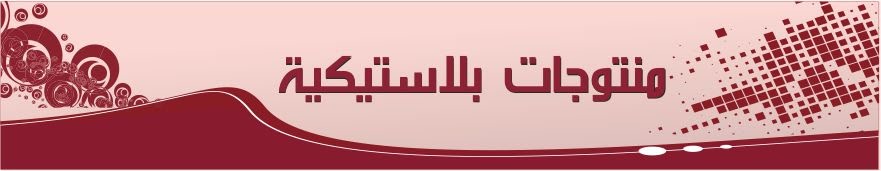 4
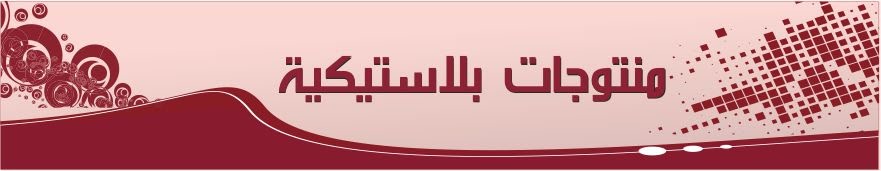 5
كرسي بلاستيكي
البلاستيك
في 
المنتج 1
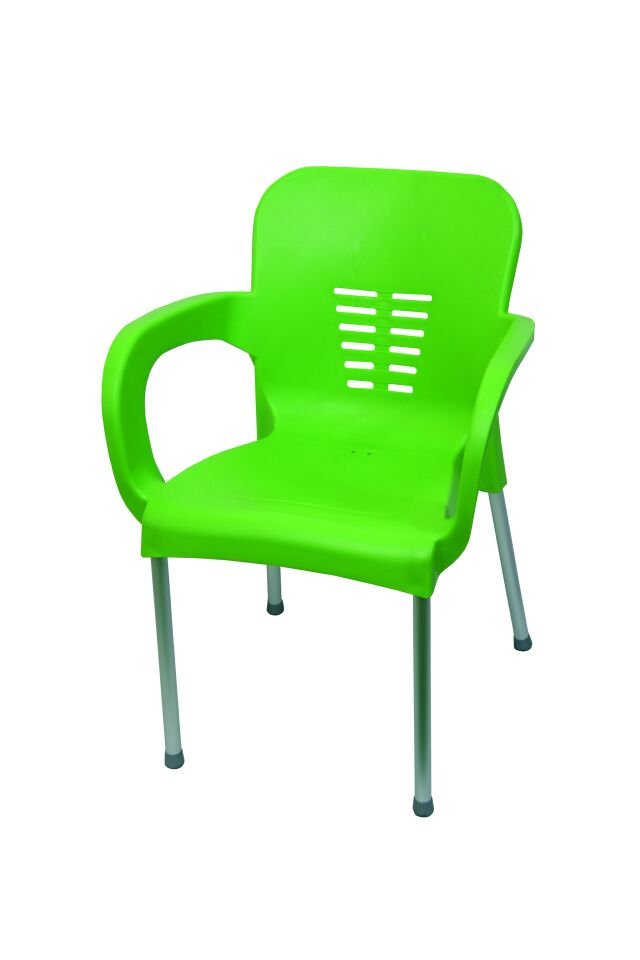 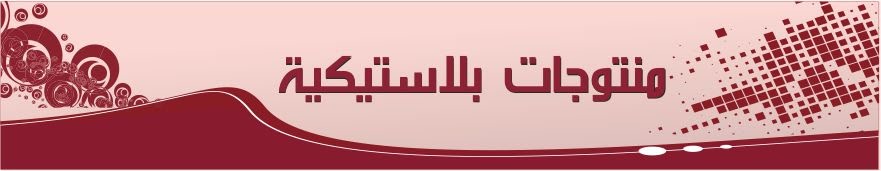 6
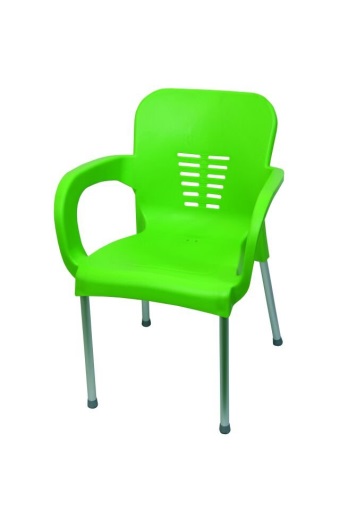 قاسي جداً
غير موصل للكهرباء
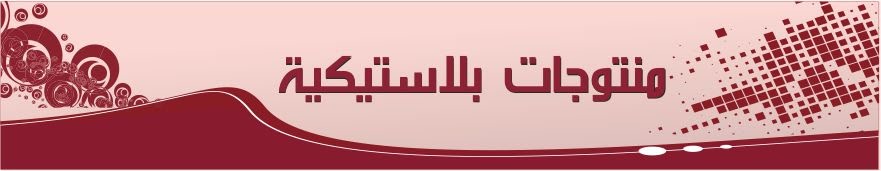 7
أكياس بلاستيكية
البلاستيك
في 
المنتج 2
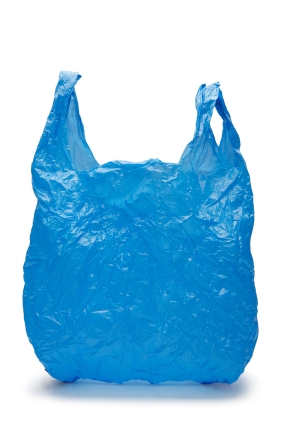 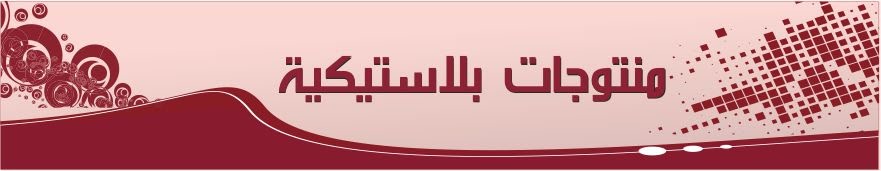 8
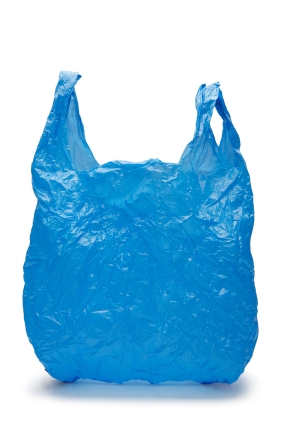 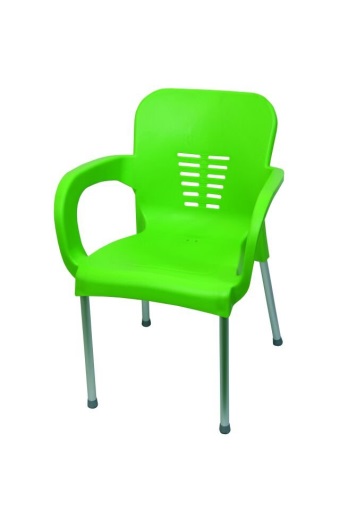 قاسي جداً
مرن
غير موصل للكهرباء
غير موصل للكهرباء
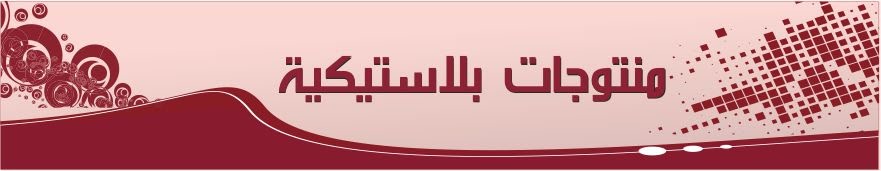 9
ملاعق بلاستيكية
البلاستيك
في 
المنتج 3
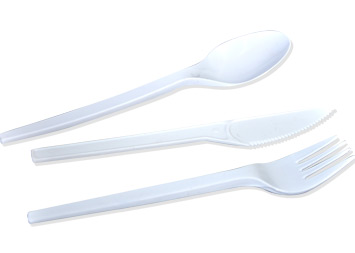 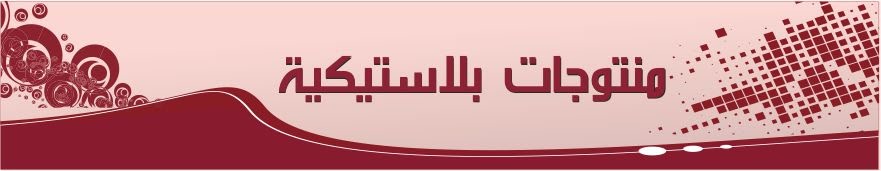 10
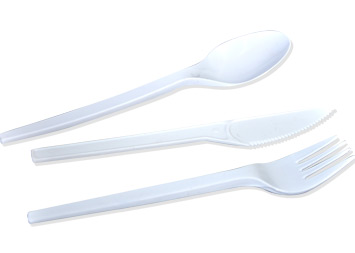 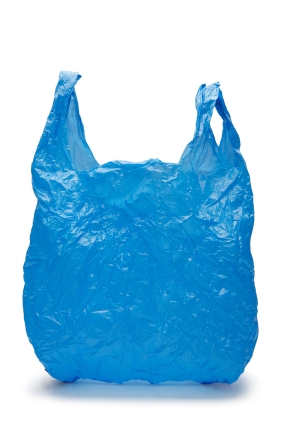 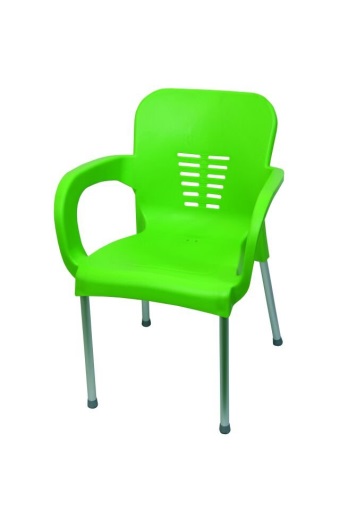 قاسي جداً
قاسي
مرن
غير موصل للكهرباء
غير موصل للكهرباء
غير موصل للكهرباء
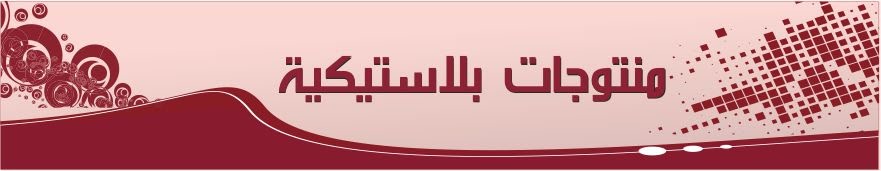 11
كؤوس بلاستيكية
البلاستيك
في 
المنتج 4
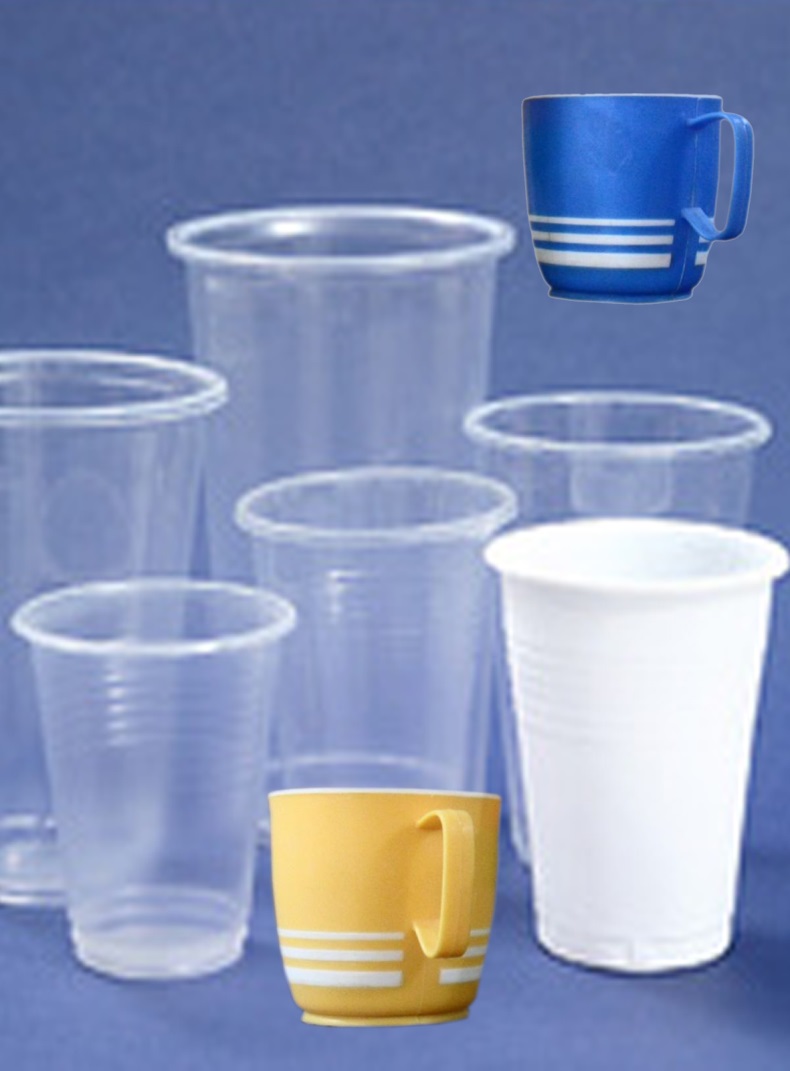 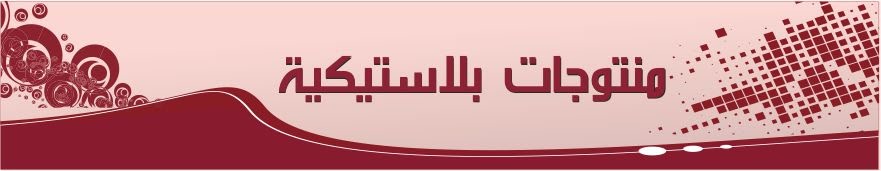 12
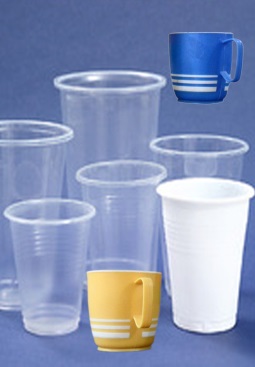 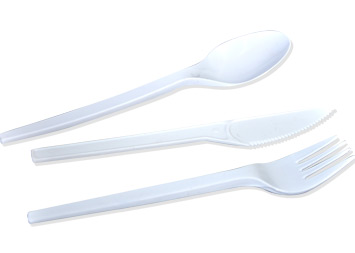 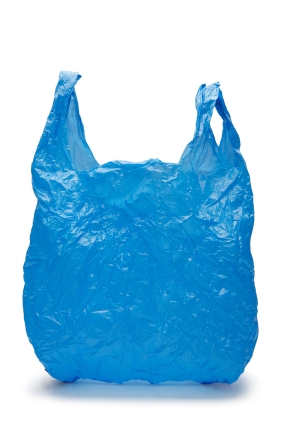 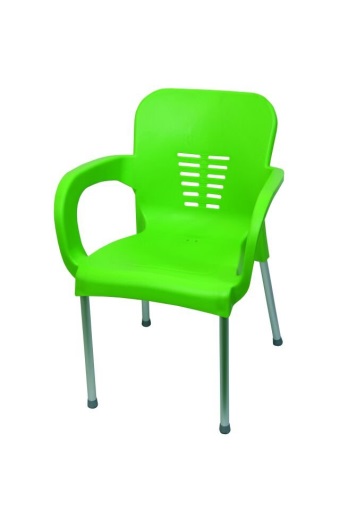 قاسي جداً
مرن/قاسي/
قاسي جداً
قاسي
مرن
غير موصل للكهرباء
غير موصل للكهرباء
غير موصل للكهرباء
غير موصل للكهرباء
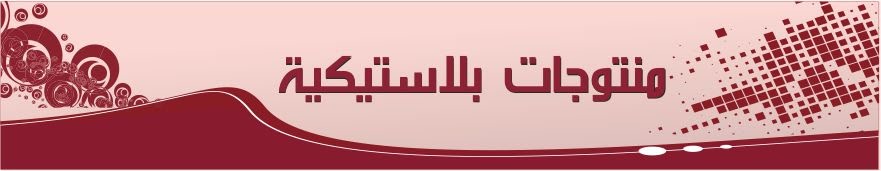 13
خوذة
البلاستيك
في 
المنتج 5
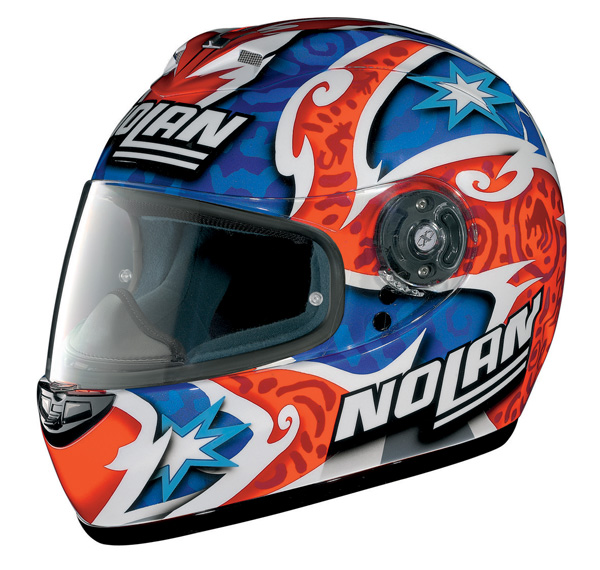 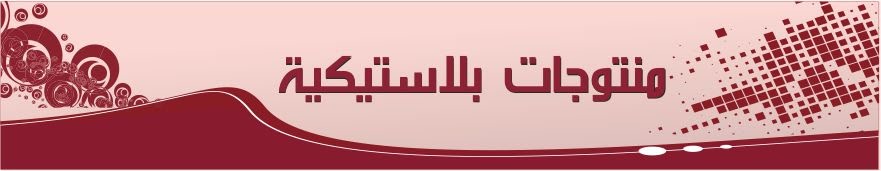 14
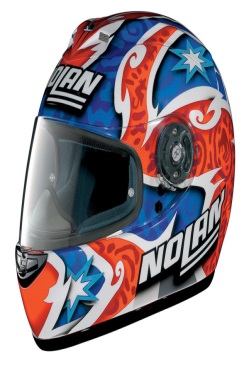 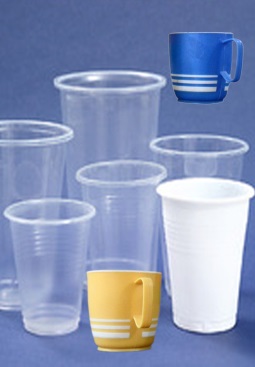 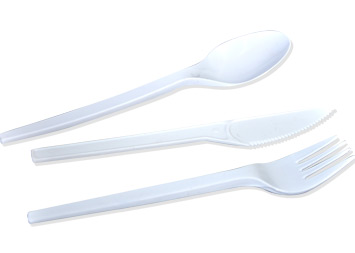 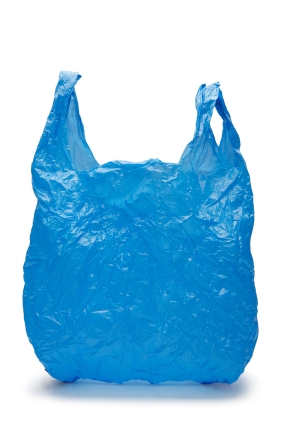 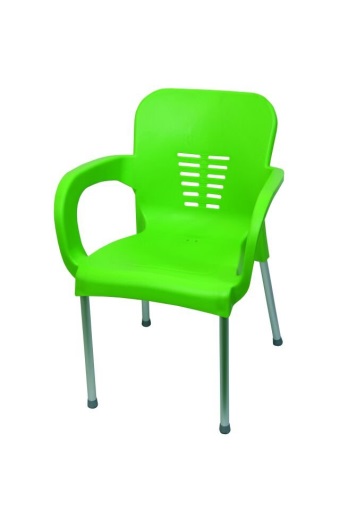 قاسي جداً
مرن/قاسي/
قاسي جداً
قاسي
قاسي
مرن
غير موصل للكهرباء
غير موصل للكهرباء
غير موصل للكهرباء
غير موصل للكهرباء
غير موصل للكهرباء
15
بعد قيامكم بتعبئة الجدول السابق.
ما هو استنتاجكم؟؟
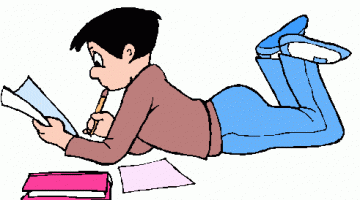 16
هيا بنا لنقوم بحل 
الوظيفة البيتية معاً
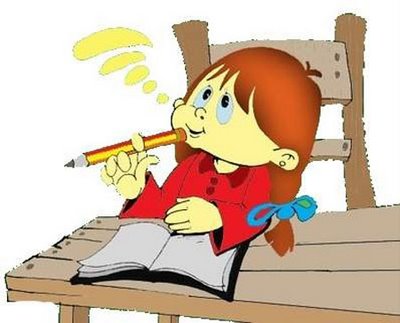 سؤال الوظيفة
17
سجلوا لأي هدف أنتجوا كل منتج من المنتجات البلاستيكية التي ذكرتموها في الجدول السابق.
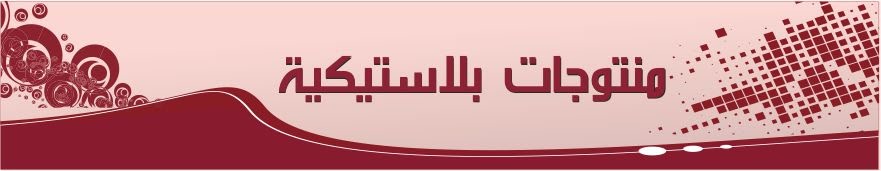 18
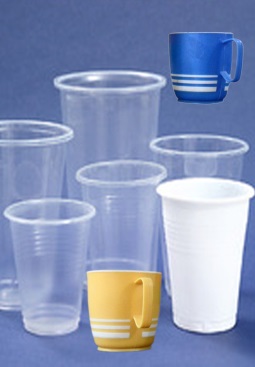 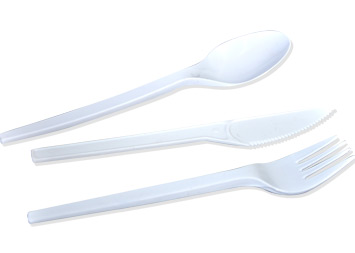 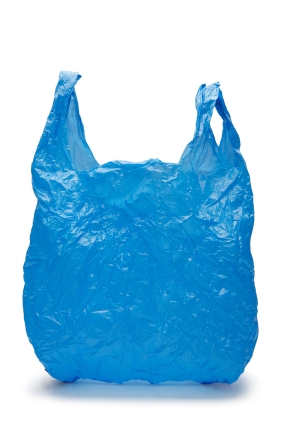 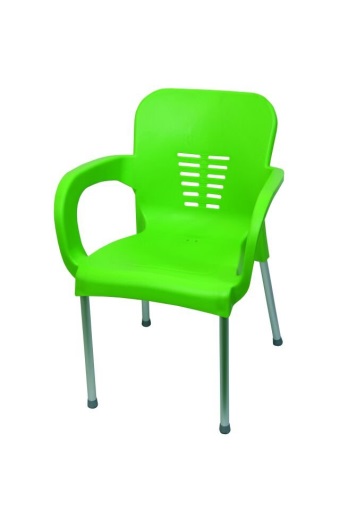 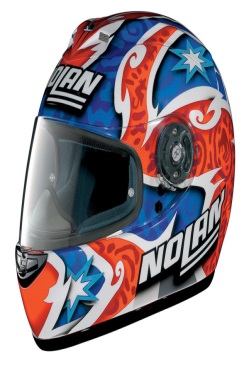 تخزين أغراض
الجلوس عليها
تناول الطعام
شرب الماء
حماية الرأس
19
لقد ذكرنا سابقا أن مادة البلاستيك
تستعمل بكثرة لإنتاج منتجات
مختلفة.
ما هي المشكلة في هذا الأمر؟
20
[Speaker Notes: http://www.youtube.com/watch?v=JofgLALw8V4
الفيديو موجود في الرابط أعلاه، سوف أعرضه في هذه الشريحة حتى دقيقة و 48 ثانية (1:48)]
21
ماذا استنتجتم من الفيديو؟؟
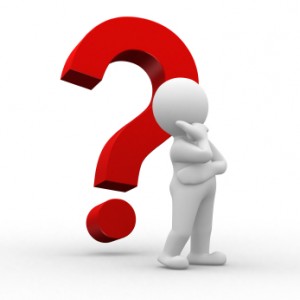 22
[Speaker Notes: http://www.youtube.com/watch?v=JR77pTkmT3E]
23
البلاستيك مادة مستعملة بكثرة في حياتنا اليومية.
من الصعب أن نتخيل حياتنا اليومية بدون مادة البلاستيك.
البلاستيك مادة ملوثة للبيئة وصعبة التحلل.
يمكن استبدال الأكياس البلاستيكية بأكياس مصنوعة من القماش.
24
هيا بنا لنقوم معاً بتلخيص 
درسنا لليوم
 عن طريق لعبة المتاهة

النهاية
25
عزيزي الطالب...
أمامك المتاهة التالية، وفي كل مرة يرسم لك أسهم معينة، عليك أن تختار الأسهم المناسبة حتى تتمكن من وصول نهاية المتاهة
البداية
26
27
السؤال الأول:
ما هو مصدر البلاستيك؟؟
الفحم الخشبي
الفحم الحجري
النفط الخام
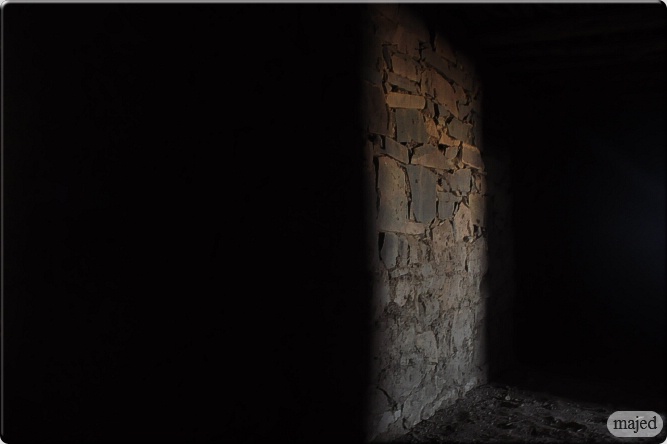 28
الطريق مغلقة
29
30
السؤال الثاني:
جميع المنتجات البلاستيكية تتميز بأنها _______
عازلة للكهرباء
عازلة للحرارة
موصلة للكهرباء
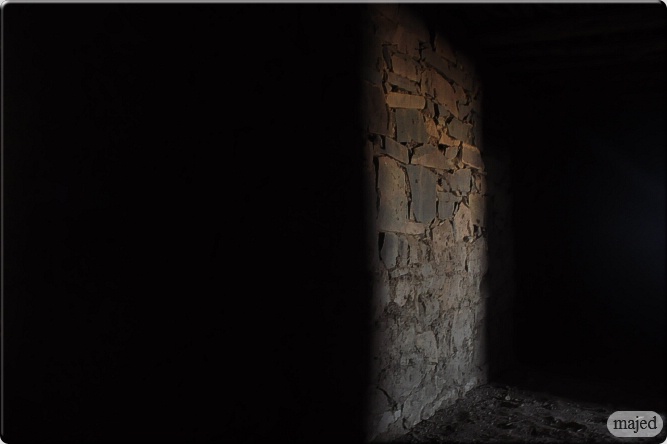 31
الطريق مغلقة
32
33
السؤال الثالث:
تختلف المنتجات البلاستيكية عن بعضها البعض بصفة _____
التحلل في التربة
المرونة/القساوة
الحجم
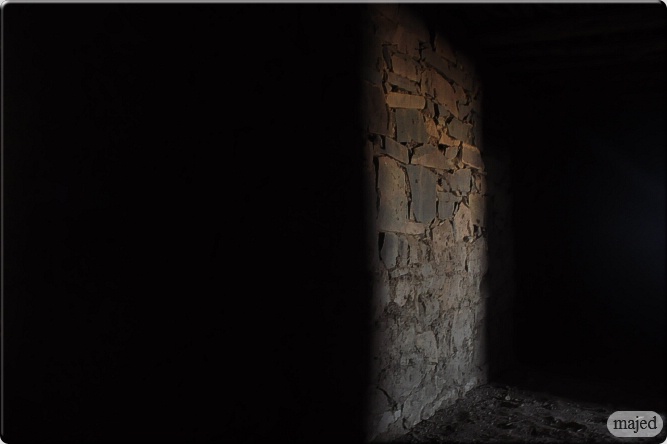 34
الطريق مغلقة
35
36
السؤال الرابع:
البلاستيك عبارة عن مادة _____ تلوث _____ و _____
اصطناعية/ البيئة/ تتحلل
طبيعية/ الجو/ البيئة
اصطناعية/ التربة/ الهواء
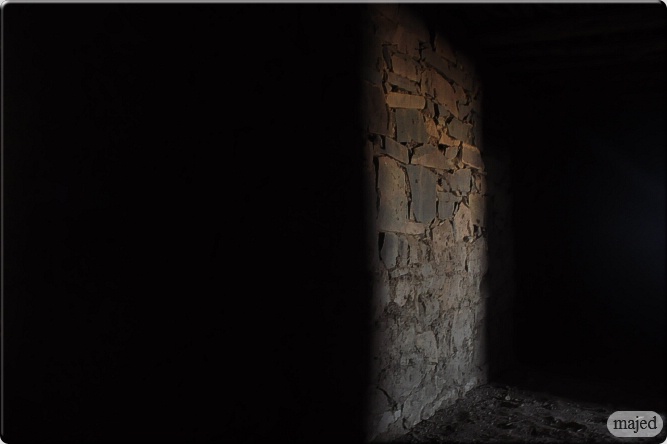 37
الطريق مغلقة
38
39
السؤال الخامس:
مع مرور الوقت يتضح أن استخدام منتجات البلاستيك يسبب ضررا للبيئة، كيف يمكن ملاحظة هذا الضرر؟
البلاستيك لا يسبب ضرراً للبيئة
البلاستيك سريع التحلل مما يجعله يطلق غازات سامة
نظراً لبطء تحلل البلاستيك، فهو يشوه المنظر الطبيعي
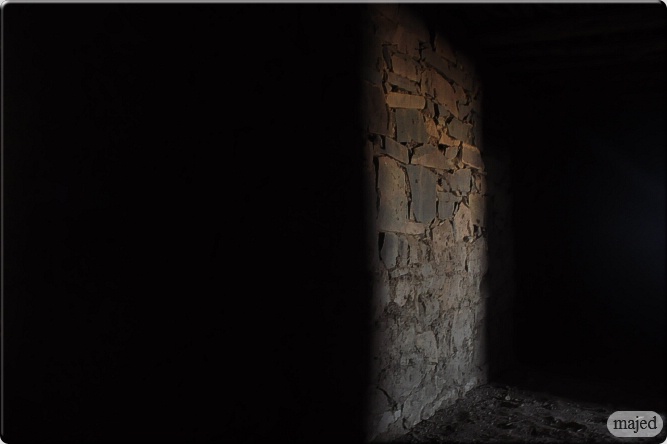 40
الطريق مغلقة
41
42
السؤال السادس:
ما هو الخطر الناجم عن إلقاء أكياس البلاستيك في البحر؟
جميع الإجابات صحيحة
انسداد خياشيم التنفس لدى الأسماك مما يؤدي إلى موتها
تشويه المنظر الطبيعي للبحر
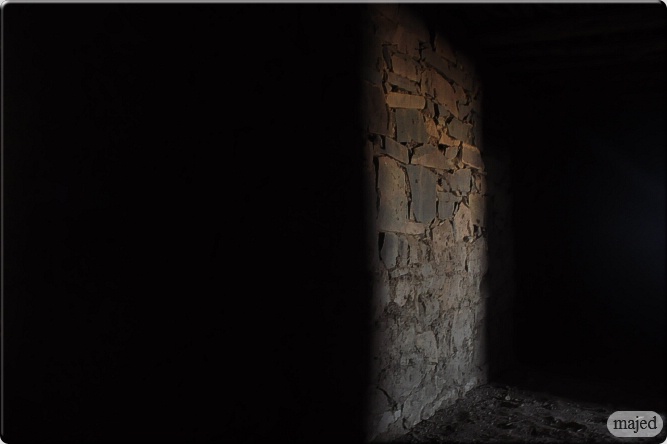 43
الطريق مغلقة
44
45
السؤال السابع:
قاموا بانتاج أكياس النايلون بهدف تخزين أغراض فيها.
من متطلبات هذا المنتج أنه يجب أن يكون _____
قابل للثني
يحمي الأغراض من الرطوبة والغبار
قاسي جدا
كبير وواسع
قابل للثني
صغير الحجم
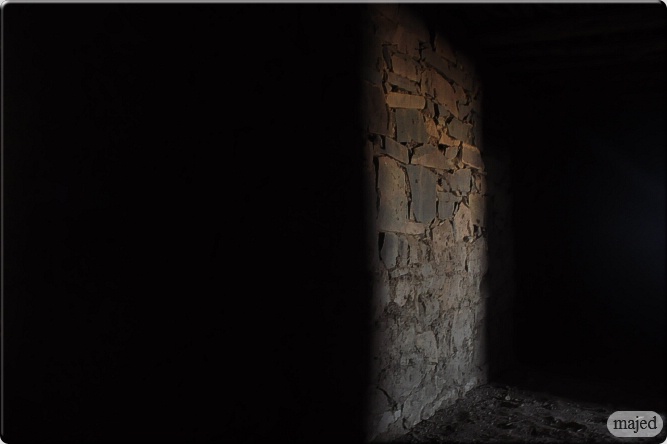 46
الطريق مغلقة
لقد تمكنتم 
من عبور 
المتاهة بأمان
تهانينا
48
ما هي المعلومات الجديدة التي
اكتسبتموها 
من درس اليوم
؟؟
الإجمال
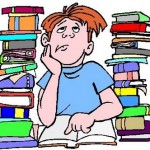 49
نقاط مركزية
المصدر الرئيسي لمعظم المنتجات البلاستيكية هو النفط الخام.
جميع المنتجات البلاستيكية غير موصلة للكهرباء.
تختلف المنتجات البلاستيكية عن بعضها البعض في صفة المرونة في مادة البلاستيك الذي صنع منها. 
البلاستيك عبارة عن مادة اصطناعية صعبة التحلل.
الأكياس البلاستيكية تحتاج من 400 إلى 1000 عام لكي تتحلل.
50
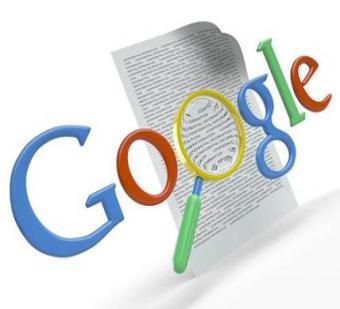 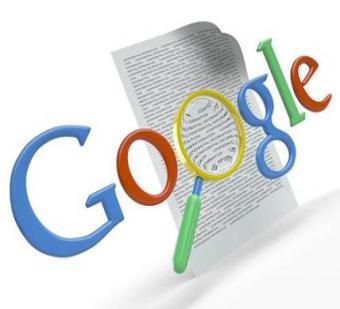 الوظيفة البيتية
أعزائي الطلاب:

ابحثوا في شبكة الانترنت عن طرق أخرى للحد من تلوث مادة البلاستيك على البيئة، واشرحوا في دفاتركم حتى سطرين أو ثلاثة عن طريقة واحدة.